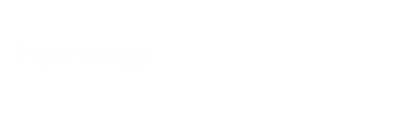 Welcome to
Year One!
School of Psychology
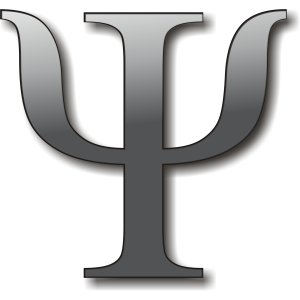 Year 1 Induction Overview
Welcome from Head of School – Professor Matt Garner
Health & Safety – Mr Pete Dargie
Year 1 Tutor – Dr Anne McBride
Road Map through 3 years – Dr Claire Hart
Academic Support – Dr Ed Redhead
Student Pastoral Support - Dr Daniel Schoth
Student Representation – Ms. Eliscia McKeough
Congratulations!& Welcome to your School of Psychology
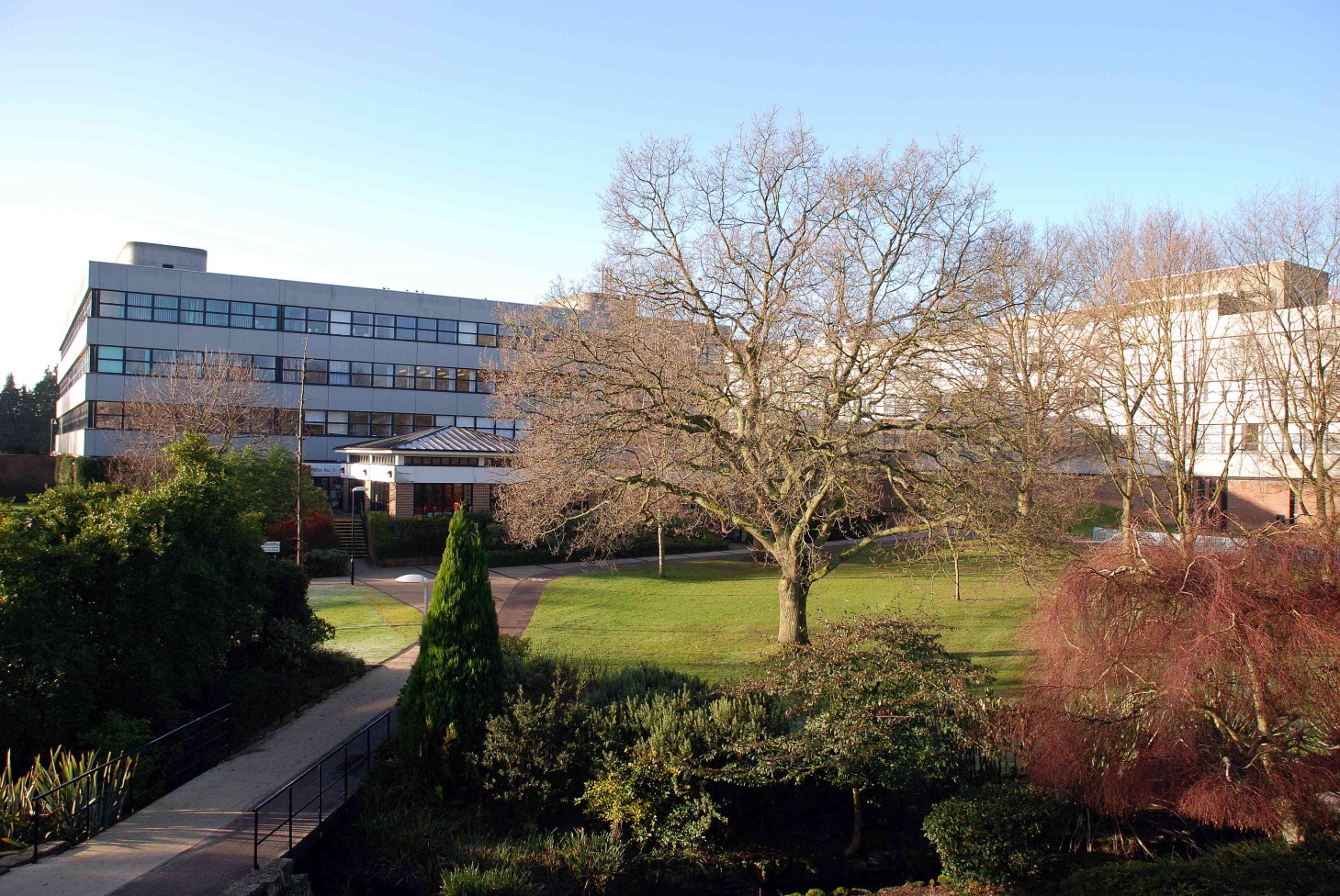 3
Your School of Psychology
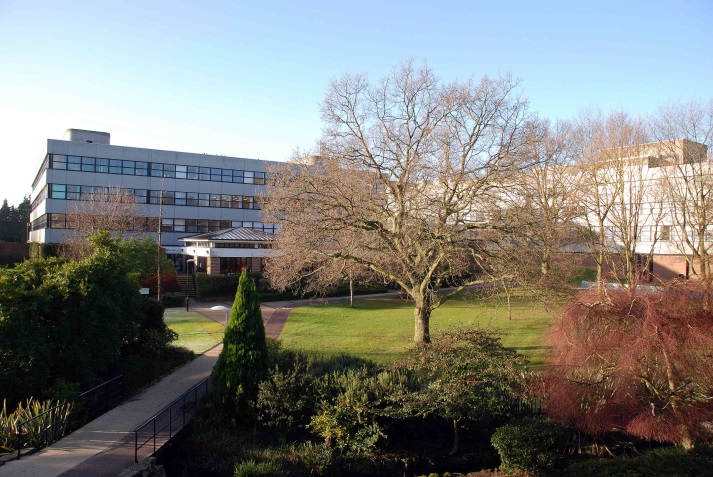 You’ve joined one of the largest and most popular Schools in the University.  
+500 UG students
+70 academics, clinicians, educational psychologists, health practitioners.
+100 post-graduate students and trainees
A stimulating, supportive and passionate community of students and staff.
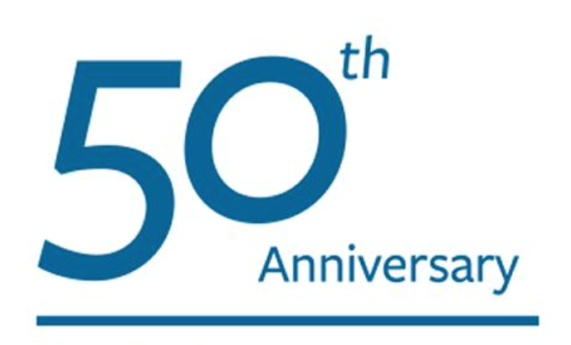 4
Your School of Psychology
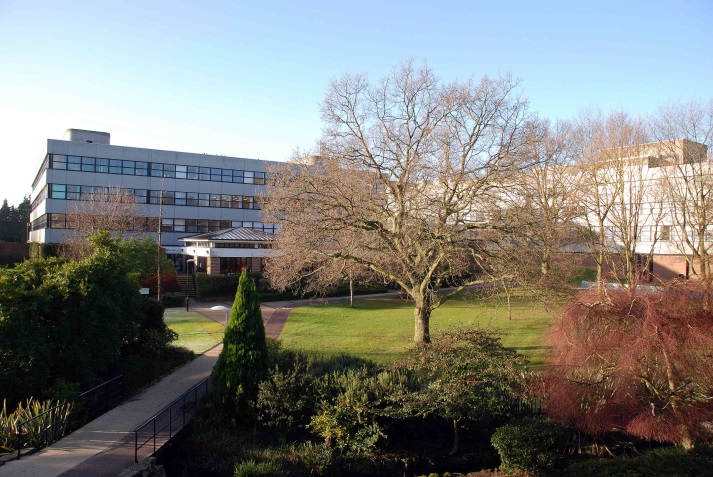 Be proud of everything that you’ve achieved. 
Look forward to everything that you will achieve.
Be proud of your chosen subject – it really is the best. 
Be proud of your School, your fellow students, your staff and our University.
Be proud of our shared ambition to study, research and apply Psychology to make a difference in the world.
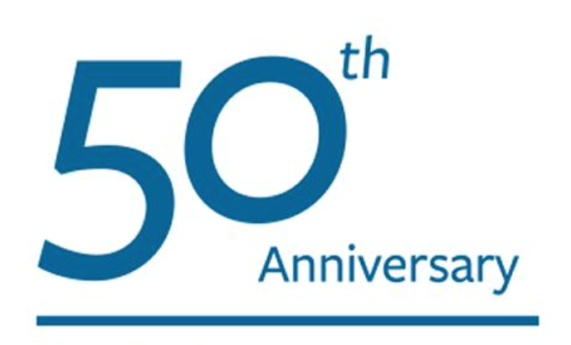 5
Health & Safety reminder…
Know what to do in an emergency:
Fire
Injury requiring first-aid and/or emergency services
Know how to contact security:
Emergencies 3311 (int.) or 02380 593311 (ext.) 
Report accidents, incidents, or concerns to your Personal Academic Tutor, or other appropriate member of staff (e.g. Student Office)
Keep access routes clear and avoid creating tripping hazards. Do not tamper with electrical equipment.
Smoking is not permitted in or around University buildings.
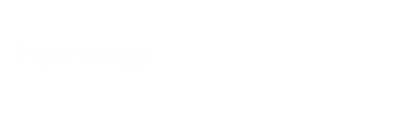 Learning OpportunitiesInYear One
Year Tutor
Each academic year has an allocated year tutor.
The year one tutor is me
Anne McBride  
My role is to
 provide additional support to you and your PAT in regard to all things academic.
A complementary role to that of the Psychology Student Support team.
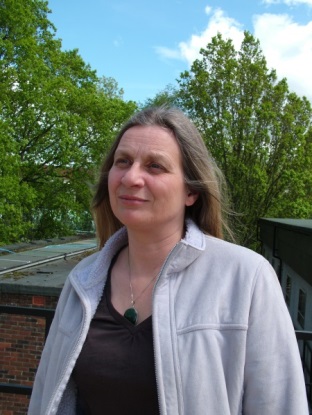 8
Year 1 Curriculum
Semester 1
PSYC 1016		Intro to Psych      Compulsory               
PSYC 1010		Research Methods and Data Analysis 1 - Core
PSYC 1005		Language and Memory   - Core   
Option                    e.g. PSYC 1015 (Classic Studies)
Semester 2
PSYC 1017		Behavioural Neuroscience - Core
PSYC 1018		Individual Differences - Core
PSYC 1019		 Research Methods and Data Analysis 2 - Core
Option                    	e.g. PSYC 1014 (Psychology of Attractiveness)
Psyc 1005 Thinking Psychologically
Enables you to begin to develop academic and key skills 
that will serve you ALL through your life

In your university studies
In work
In relationships
In understanding the world around you
This is done through
Weekly 2 hour (compulsory) meetings with 
Your Personal Academic Tutor
and
9-10 other first year students

Working together in a supportive, co-operative manner
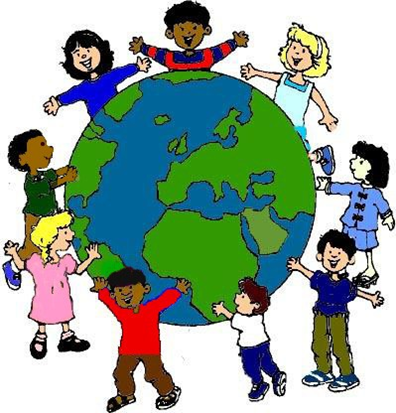 and
Some additional supplementary all year group meetings on
Introduction to the module
Academic Integrity
Essay planning and feedback
Critical Thinking

Please note that attendance at all PSYC 1005 sessions is compulsory.
First of these lectures is next Wednesday
Introduction to the Module Content and Structure
10.00 – 12.00 on Wednesday 3rd October (46/3001)
(see your timetable  )  

With ME  
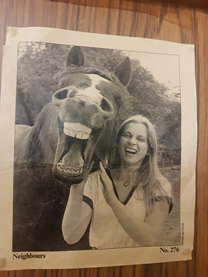 PSYC 1005 : end of term conference
Exciting!!!

Each group showcases their work to colleagues in the form of an academic conference
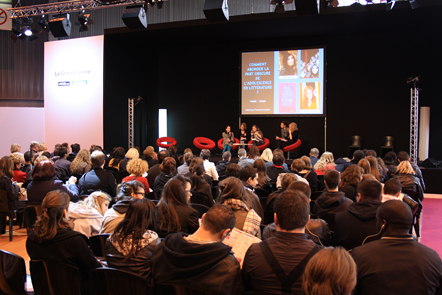 14
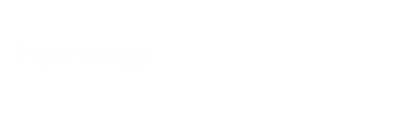 Studying Psychology: Your Journey
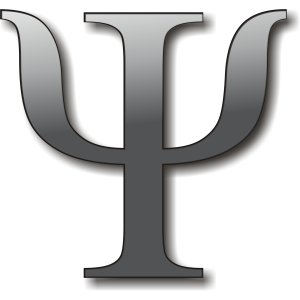 The Undergraduate Programme
[Speaker Notes: Our degree prog allows a huge flexibility of study, providing a framework in yrs 1 and 2 (with core modules specified by the BPS), and then providing choice of study in yr 3 over both your study topics and your study envt. 

Black = compulsory/core, blue = optional choices.

Can also choose optional choices beyond those offered by psychology.]
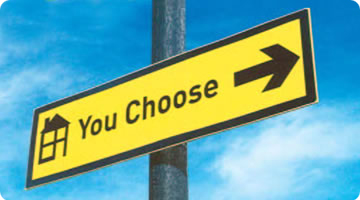 17
[Speaker Notes: The course has been specifically designed so that you can tailor it to suit you best.]
Research Training Pathway
[Speaker Notes: For those whose interest is sparked by research, and who are likely to pursue a research career in the future, certain core and optional modules can be selected throughout the degree to optimise skill development in these key areas.]
Developmental Pathway
Social Pathway
Cognitive Pathway
Clinical/Health Pathway
Beyond the Degree
As well as the knowledge gleaned from attending your modules, throughout the degree you will gain a wide range of capabilities and transferable skills, including:

Critical thinking and evaluation

Problem analysis and solving

Research & Information gathering

Data handling and numeracy

Spoken and written communication 

Planning and organisation

Interpersonal skills
Team and independent working

IT literacy

Time management

Negotiation

Resilience

Leadership
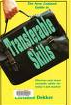 [Speaker Notes: A degree in Psychology at the University of Southampton provides you with the necessary knowledge base for a broad spectrum of employment roles. It also supplies you with a scientific approach and a capacity to question, test, evaluate, and formulate appropriate responses within each of these roles

These skills will be essential regardless of your next steps ….. Postgrad or non-psych related career …..]
Beyond the Degree
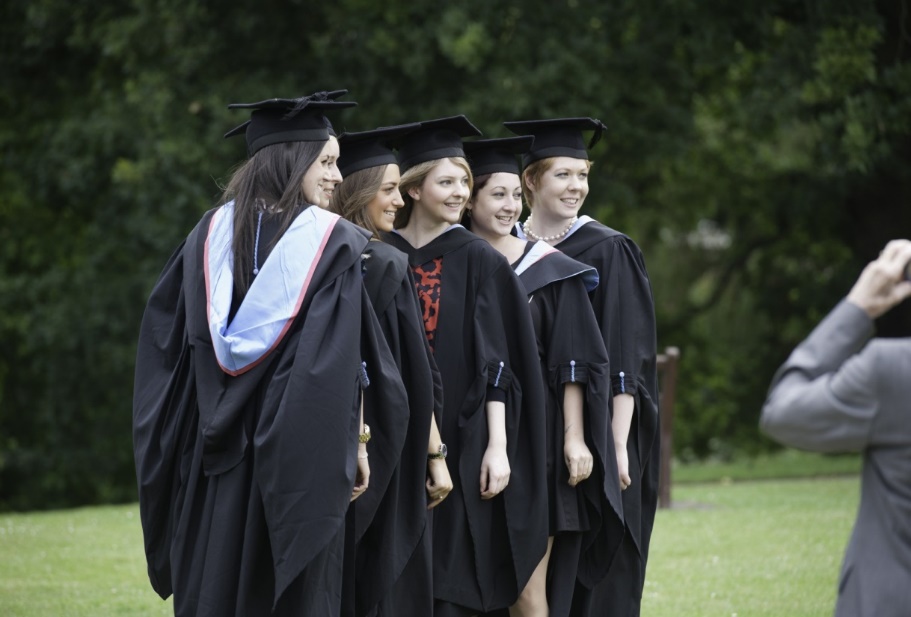 Around 20-30% of our students move into post-graduate study

MSc Programmes
Clinical, Health, Research

Doctoral Programmes
Clinical, Educational, PhD, PhD Health

Cognitive Behavioural Therapy
Around 20-30% move into post-graduate study
MSc Programmes
Clinical, Health, Research
Doctoral Programmes
Clinical, Educational, PhD, PhD Health
Cognitive Behaviour Therapy
Beyond the Degree
The remaining 70-80% of our students go on to a wide range of graduate employment including:

 Human resources officer
 Retail manager
 Community worker
 Advertising
 Highway safety analyst
 Television researcher
 Public relations officer
 Market researcher
 Project manager
 Counsellor
 Probation officer
Around 20-30% move into post-graduate study
MSc Programmes
Clinical, Health, Research
Doctoral Programmes
Clinical, Educational, PhD, PhD Health
Cognitive Behaviour Therapy
Learning technologies developer
Teacher
 Careers officer
 Retail manager
 Charity organiser
 Social worker
  Life coach
 Workplace consultant
 Statistical consultant
 Special needs assistant
 Special events coordinator
[Speaker Notes: Our alumni work in a diverse set of sectors]
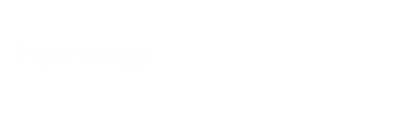 Academic And Pastoral SupportInYear One
Personal Academic Tutors
Meet initially in Psyc 1005
This person is your PAT for this year and next year.
They are your first port of call if you have issues either academically or personally.
Ask for help early; do not bottle things up
27
Assessments, Progression, & Attendance
You must pass every Year 1 module to progress to Year 2 (Core Pass Mark = 40%, Optional Pass Mark = 25%). 
Please familiarise yourselves with the University’s regulations regarding Progression, Determination, and Classification of Results (www.calendar.soton.ac.uk/sectionIV/progression-regs.html)
Marks averaged across modules and weighted: Year 2 = 33% of Degree, Year 3 = 67% of Degree
Requests for extensions to deadlines must be formally reported to and authorised by Psychology using the Special Considerations and/or Coursework Extensions procedures: Notifying your personal academic tutor is recommended, but is not on its own sufficient.
Research Credits
Credits linked to each of six lecture-based Year Two modules:
For lab studies, you will receive 1 credit for every 5 minutes of participation (i.e., 12 credits per hour)
For online studies, you will receive 1 credit for every 7.5 minutes of participation (i.e., 8 credits per hour)
You must obtain 48 credits in Semester 1 and 72 credits in Semester 2
Non-psychology students must complete 16 credits for each Semester 1 module they take and 24 credits for each module in Semester 2
Whatever fraction of his or her quota of credits a student obtains, that student will be awarded the corresponding fraction of the 2% of the marks for every relevant Year 2 module
Credits cannot be carried over, or made up, across semesters.
Referrals and Repeats
If you fail either one or two Year 2 modules, you will be “referred” to resit exams for those modules during the Supplemental Period in August/September with marks capped at 40% and coursework marks brought forward
If you fail at Referral, you will have to “Repeat”  Year 1
If you fail three or more Year 2 modules, you will go straight to Repeat for Year 2 with a reduced maximum mark of 40% for failed modules
Repeat usually entails payment of an additional year’s fees
Failure at Repeat = termination of degree
Full details available at www.calendar.soton.ac.uk/sectionIV/progression-regs.html.
Student SupportDr Daniel SchothDr Leanne MorrisonDr Valerie BrandtGwen Gordonpsy-support-ug@soton.ac.uk
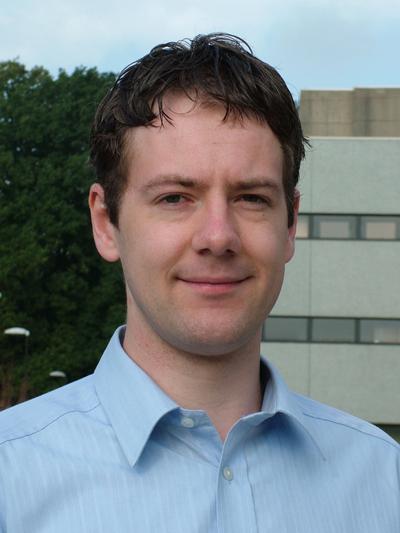 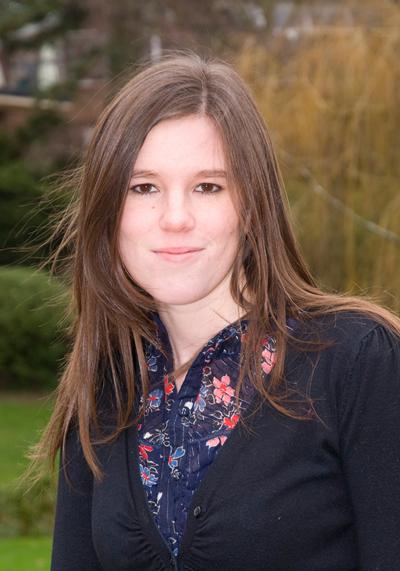 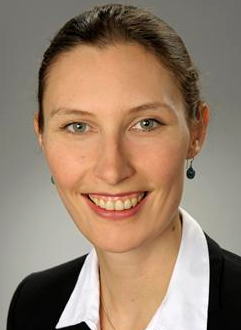 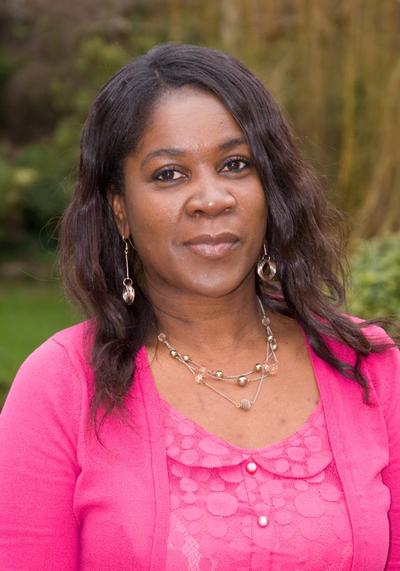 Points of contact in Psychology
Personal academic tutor / Module lecturer
first point of contact is your personal academic tutor or the module lecturer
Directors of Student Support
Daniel, Leanne and Valerie; Gwen Gordon is Support Administrator 
support for all Psychology students
can advise on Student Support Services outside Psychology
Peers
where appropriate we encourage you to discuss any difficulties (particularly academic issues) with your peers, as they may have experienced the same issues
32
Tutor
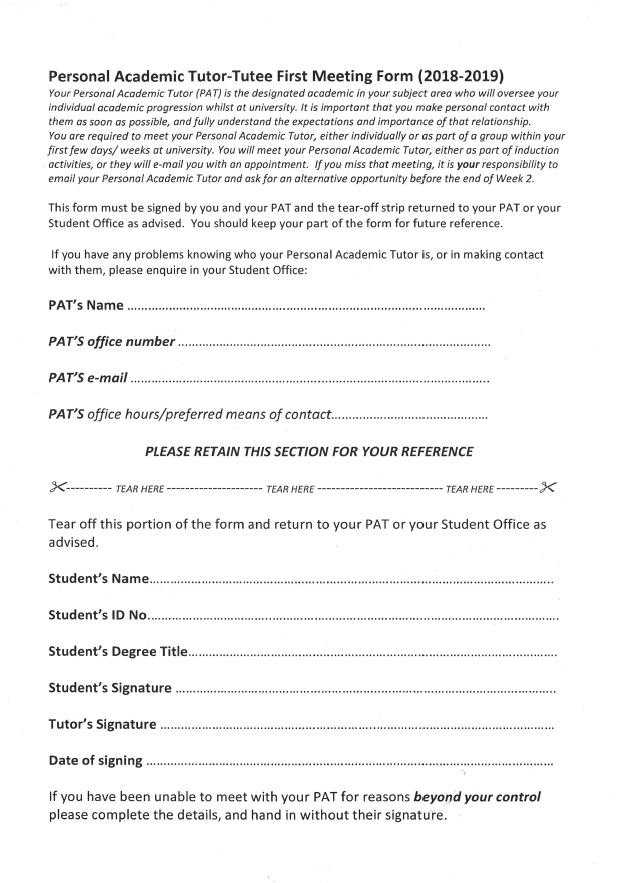 Find out Tutor information and ask them to sign the form.
Submit to the Student Office (building 44, room 2003) by 4:00pm Friday 12th October (note this down on your form now).
33
Missing compulsory sessions
Registers are taken in compulsory sessions.
Missing sessions: email warnings, mark capped at 40% after three unauthorised absences on the same module.
The form for absence is available in the Undergraduate Handbook or the Student Office.
34
Special considerations
Tell us of anything that might be affecting your studies as soon as possible.
- Discuss with your tutor, or a member of the student    support team (Daniel, Leanne or Valerie).
A form is available in the Undergraduate Handbook or from the Student Office.
- Fill in dates, the modules that have been affected, and    a brief description.
They are considered at the end of each exam period to assess whether your mark has been affected.
35
Outside Psychology:Student Services Centre(George Thomas building, building 37)
Support for practical issues
accommodation
financial
visa
careers
ID cards
Pastoral care and Educational support
First support 
Residences support
Enabling services
counselling
mentoring
disability
dyslexia
Details in Undergraduate Handbook: Pastoral and Academic Student Support - Additional Support outside of Psychology
36
More information
Undergraduate Handbook
- through eFolio
Personal Academic Tutor
Directors of student support
psy-support-ug@soton.ac.uk 
Each other
37
Student Representation & Feedback
Your Year Representatives will want to hear from you about your experience of Year 1!
They will collate feedback and suggestions to present at Staff-Student Liaison Committee (SSLC)
Consider becoming a Course Rep this year! Nominate yourself on US. elections webpage – nominations and voting this month.
Use “Your Voice” on eFolio to give general or specific feedback
Report urgent matters directly to your Personal Academic Tutor or Student Support in Psychology (psy-support-ug@soton.ac.uk).
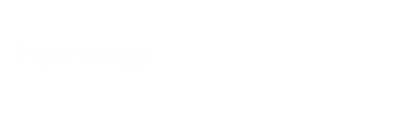 Our Psychology Community
Sense of Community
Common Spaces
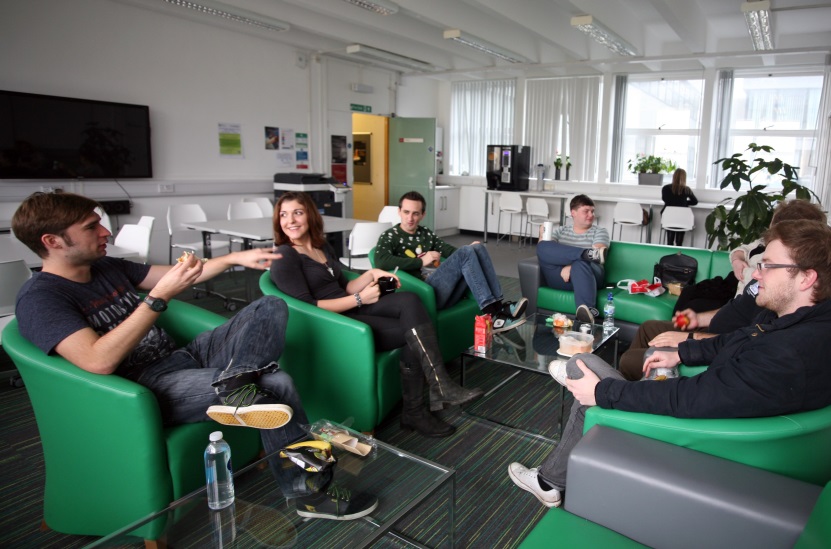 New Student Hub & Resource Centre
Activities
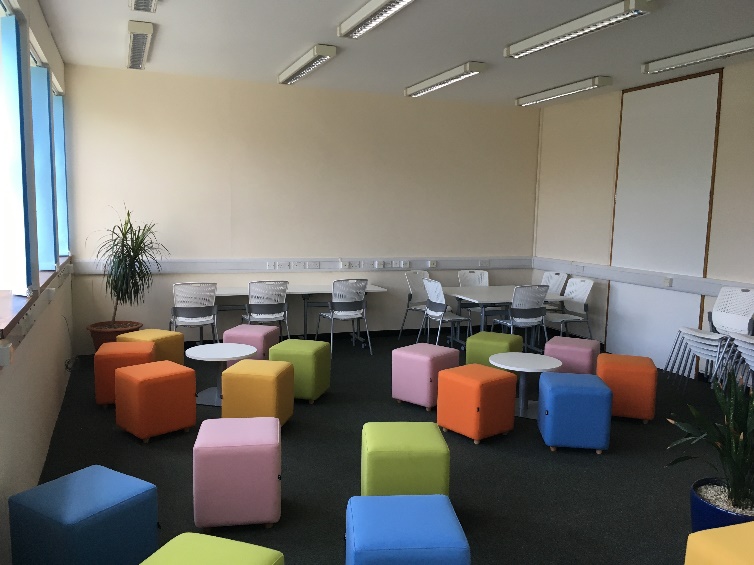 In conjunction with PsychoSoc, we will be running a variety of staff/student events 
Pub Quiz
Sports Event
Creativity for Wellbeing Workshops
Drop-in sessions
Etc..
Sense of Community
Social Media
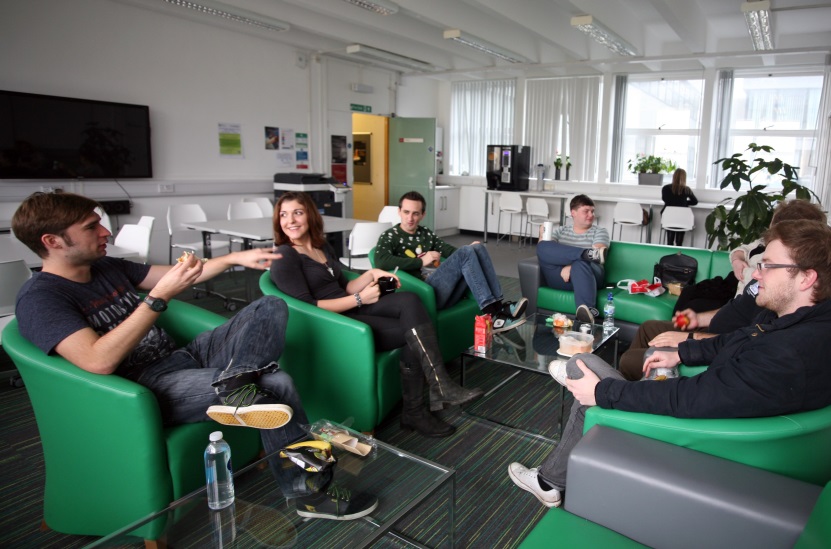 Follow us for all the latest news, research and events in Psychology:
Facebook: https://www.facebook.com/PsychologyUniversityOfSouthampton/
Twitter: @SotonPsych
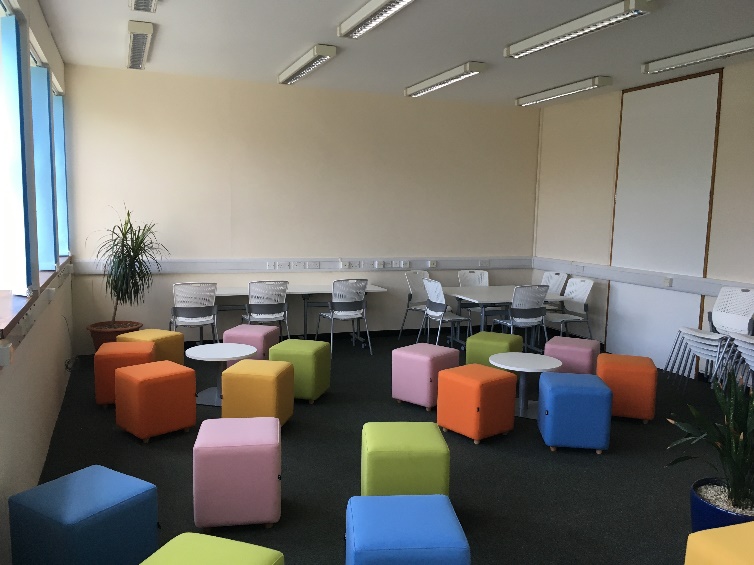 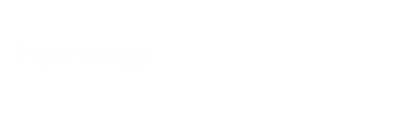 Rest of the week
Effective Learning at University
Four identical sessions in 44/3029-3033
Tuesday 25th September
Red Group:	10.00 – 12.00
Blue Group:	12.30 – 14.30
Green Group:	15.00 – 17.00
Wednesday 26th September
Yellow Group:	09.30 – 11.30
You only need to attend ONE session!
Cognitive Mapping
Campus Orientation group activity
Identify key locations in Psychology and the University
Get to know the other members of your tutor group!
Preparation for PSYC1005 group work
Information sheet in your Induction Pack
Prizes for most creative, informative, and best overall maps
Maps to be displayed around Gallery in Building 44
Materials and submit: Student Office (44/2003)
Deadline: 15.00 on Monday 1st October (i.e., next Monday!).
Lunch at Garden Court (Building 40)
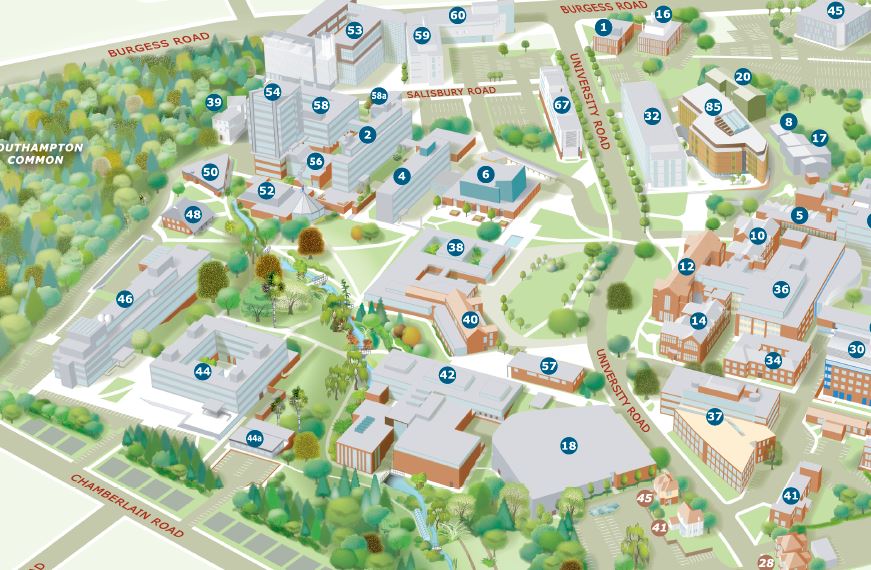 Today: 13.00 – 13.45
For Further Information….
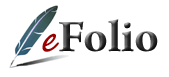 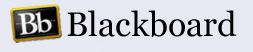 https://blackboard.soton.ac.uk/webapps/login
www.efolio.soton.ac.uk
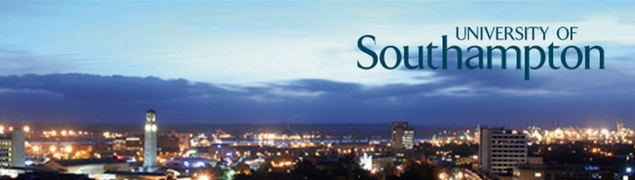 www.efolio.soton.ac.uk/blog/handbook-jw-undergraduate-handbook--bsc-psychology
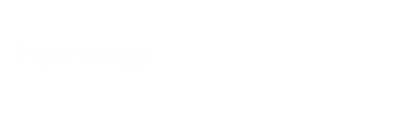 Work hard andenjoy Year 1!